AS VIRTUDES E OS VÍCIOS DOS PERSONAGENS DOS ROMANCES DE EMMANUEL
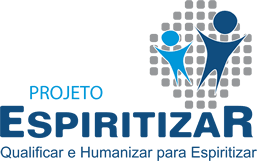 – Nestório – exclamou rudemente –, fui informado de graves ocorrências verificadas esta noite. Não posso compreender a situação sem te ouvir de perto, de maneira a inutilizares, negativamente, as denúncias trazidas à minha autoridade.
– Interrogai, senhor – disse o ex-cativo com respeitosa tranquilidade –, e vos responderei com a sinceridade do meu caráter.
– És Cristão? – perguntou o censor com profundo interesse.
– Sim, pela graça de Deus.
– Que absurdo! – revidou Fábio Cornélio escandalizado. – E por que nos enganaste dessa forma? Consideras razoável zombar da consideração que nos é dispensada? É assim que retribuis a estima e confiança a ti dispensadas?
– Senhor – retrucou o excativo, penalizado –, sempre pautei minhas atitudes no maior respeito às posições e crenças alheias; quanto a vos haver iludido, peço vênia para esclarecer melhor as vossas afirmativas, pois ninguém, até hoje, me exigiu, aqui, qualquer declaração concernente às minhas convicções religiosas.
– Fábio Cornélio compreendeu a serenidade do homem que tinha à sua frente, considerando inútil apelar para essa ou aquela circunstância, a fim de lhe arranjar uma negativa, como remédio à situação delicada entre ambos, e, mirando-o de alto a baixo com profunda altivez, acentuou com energia:
– Considero as tuas afirmações afrontosas à minha autoridade, além de estar recebendo, simultaneamente, da tua parte o máximo de ingratidão para com quem te ofereceu a mão de benfeitor e amigo.
– Mas, senhor, será insulto, porventura, o dizer-se a verdade? – perguntou Nestório ansioso por se fazer compreendido.
– E sabes a punição que te espera? – revidou o velho censor mal-humorado.
– Não posso temer os castigos do corpo, tendo a consciência tranquila e edificada.
– Isso é demais! Tua palavra será sempre a de um escravo intratável e odioso!... Basta! Cientificarei Helvídio do teu detestável procedimento.
– E chamando Pompônio Gratus para ouvir-lhe as declarações, o orgulhoso patrício retirou-se do recinto, pisando forte, enquanto Nestório era obrigado a relatar a sua condição de adepto e propagandista do Cristianismo, reafirmando ser pai de Ciro e fornecendo outros informes, de maneira a satisfazer a autoridade com a exposição dos seus antecedentes.
– Nestório – exclamou Pompônio Gratus, assumindo ares de importância, na qualidade de inquiridor para o caso no momento –, não ignoras que as tuas afirmativas constituirão a base de um processo, cujo resultado será a tua condenação. Sabes que o Imperador tem sido justo e magnânimo para todos os que se arrependem a tempo de atitudes como a tua, desarrazoadas e infelizes. Por que não renuncias, agora, a semelhantes bruxedos?
– Negar a fé cristã seria trair a própria consciência – replicou o liberto calmamente. – Além disso, nada fiz que me pudesse induzir ao arrependimento.
– Mas não eras um escravo ? Se vieste de condição penosa e miseranda, porque não transigir com as tuas ideias pessoais em sinal de gratidão para com aqueles que te deram a independência?
– No cativeiro nunca deixei de cultivar a verdade, como a melhor maneira de honrar os meus senhores; mas, ainda assim, sempre tive um outro jugo, suave e leve – o de Jesus. E agora, acredito que o Divino Senhor me convoca ao testemunho!
– Cavas o abismo de teus males com as próprias mãos disse o lictor com indiferença.
E acentuando as palavras, com o mais fundo interesse, acrescentou:
– Agora, faz-se mister digas onde se reúnem essas assembleias, para que as autoridades se orientem na campanha de expurgar a cidade dos elementos mais perigosos.
– Pompônio Gratus – replicou Nestório altivamente –, não posso esclarecer-te neste particular, pois o sincero adepto de Jesus não conhece a delação nem sabe fugir à responsabilidade da sua fé, acusando seus irmãos.
O lictor irritou-se, revidando com acrimônia:
– E não temes os castigos que te forçarão a fazê-lo em tempo oportuno?
– De modo algum. Chamados ao testemunho de Jesus Cristo, não podemos temer conveniências mundanas.
Pompônio, contudo, esboçou um gesto expressivo, como quem se havia lembrado de uma providência nova, e acentuou:
– Aliás, temos outros recursos para encontrar esses conspiradores idiotas. Ouviremos, ainda hoje, nesta chefia, os que prestaram as devidas informações a teu respeito.
– Sim – replicou o liberto sem se perturbar –, esses poderão esclarecer melhor a justiça do Império.
Em seguida, um grupo de soldados armados a caráter saía da Prefeitura, escoltando os dois acusados até a Prisão Mamertina, onde foram alojados num dos mais úmidos calabouços.
– Não bastaram somente os novos informes de Pausanias, que o lictor Pompônio Gratus, conforme autorização do censor Fábio Cornélio, fizera questão de convocar para lhe facilitar as investigações.
Nesse mesmo dia um vulto penetrava na residência de Lólio Úrbico, ao cair das sombras do crepúsculo, para dar idêntica denúncia.
Era Hatéria, que, independentemente de Pausanias, também fora às catacumbas, em descargo das suas atividades odiosas, pondo em jogo a sua habilidade e astúcia para trazer Cláudia Sabina inteirada de quanto ocorria.
Assim que, antes de regressar a Tibur, após uma semana de repouso no lar, a antiga plebéia notificou a Quinto Bíbulo os ajuntamentos do Cristianismo além da Porta Nomentana, pintando-lhe quadros terroristas, de feição a exacerbar o receio das conjuras, que caracterizava os administradores políticos da época.
Numerosos destacamentos de pretorianos compareceram ao cemitério abandonado, na reunião subsequente.
Centenas de prisões foram efetuadas. Os calabouços escuros do Capitólio e os cárceres do Esquilino ficaram repletos e a circunstância mais grave é que, entre os prisioneiros, figuravam pessoas de todas as classes sociais.
Irritado, o Imperador mandou que se instaurassem processos individuais, a fim de apurar todas as responsabilidades isoladas, designando numerosos dignitários da Corte para a devassa imprescindível.
Élio Adriano nunca procedeu como Nero, que ordenava o extermínio dos cristãos sem cogitar da culpa de cada indivíduo, de conformidade com os dispositivos legais, conforme a evolução jurídica do Estado Romano; mas também não perdoou, jamais, aos adeptos do Cristo que tivessem a coragem moral de não trair a sua fé, perante a sua autoridade, ou de seus prepostos.
O inquérito começou terrível e sombrio.
Famílias desesperadas de dor acorriam às prisões, implorando piedade aos algozes.
Quantos abjurassem da crença em Jesus, diante da imagem de Júpiter Capitolino, jurando-lhe eterna fidelidade, podiam regressar livremente ao lar, retomando os bens da liberdade e da vida; os que se não prosternassem ante o ídolo romano, mantendo inabalável a fé cristã, podiam contar com o flagício e, quiçá, com a morte.
Entre mais de três centenas de criaturas, apenas trinta e cinco reafirmaram a sua fé em Jesus-Cristo, com sinceridade e fervor irredutíveis.
Para essas, as portas do cárcere se fecharam, sem piedade e sem esperança. Entre os condenados, estavam Nestório e seu filho, que, fiéis a Jesus, repousavam nos seus desígnios misericordiosos, convictos de que qualquer sacrifício, em favor da sua causa, era uma porta aberta para a luz e para a liberdade.
A notícia desses acontecimentos repercutiu na residência de Helvídio Lucius, originando as mais tristes inquietações e angustiosas expectativas.
Apesar da fé que lhe fortalecia o coração, a jovem Célia sentiu-se tocada de profunda amargura e a sua única consolação era a possibilidade de ouvir o avô paterno, que, a esse tempo, já lia avidamente os Evangelhos e as Epístolas de Paulo, agasalhando no íntimo a mesma fé que iluminava já tantos heróis e mártires.
Apesar da fé que lhe fortalecia o coração, a jovem Célia sentiu-se tocada de profunda amargura e a sua única consolação era a possibilidade de ouvir o avô paterno, que, a esse tempo, já lia avidamente os Evangelhos e as Epístolas de Paulo, agasalhando no íntimo a mesma fé que iluminava já tantos heróis e mártires.
Ambos, horas a fio, em confidências cariciosas, deixavam-se ficar no terraço palaciano do Aventino, a observar a fita extensa e clara do Tibre, ou embevecendo-se na contemplação do céu. O venerando Cneio Lucius reconfortava-lhe o espírito abatido, com a sua palavra conceituosa e experiente. Citavam agora os mesmos textos evangélicos, exteriorizando, simultaneamente, análogas impressões.
Quanto a Alba Lucínia, depois de ouvir as mais enérgicas exprobrações do velho pai, concernentes às denúncias de Pausanias, sentia-se mais confortada com a certeza de que o marido regressaria breve e definitivamente ao lar, obedecendo a inesperadas ordens do Governo Imperial.
A pobre senhora atribuía esse júbilo às preces de Túlia e da filha, agradecendo ao novo deus, na intimidade de seu espírito, porquanto o regresso de Helvídio era um bálsamo para o seu coração atormentado.
Com efeito, decorridos poucos dias, o tribuno voltava aos penates com um suspiro de satisfação e de alívio, depois de cumprir integralmente todas as obrigações que o prendiam ao recanto das predileções do César.
Informado a respeito de Nestório e da sua atitude, o patrício se surpreendeu penosamente, desejando com sinceridade desviar o ex-cativo da situação delicada em que se encontrava; mas, logo que soube que era também o pai de Ciro, ressurgido em Roma para lhe agravar as preocupações morais, Helvídio Lucius fez um gesto de espanto e de incredulidade.
Entretanto, ouviu, até ao fim, a narrativa do sogro, molestando-se profundamente com a conduta da esposa em permitir que a filha comparecesse a uma reunião condenável, ao seu ver.
Alba Lucínia, todavia, soube acatar todas as reprimendas com a humildade necessária à harmonia doméstica e, longe de o desgostar ainda mais com qualquer lamentação, calou as próprias mágoas, ocultando-lhe o procedimento odioso de Lólio Úrbico, bem como os seus receios a respeito de Cláudia Sabina, em vista das confidências de Túlia que lhe haviam ferido profundamente o coração.
A nobre senhora, nas suas elevadas qualidades de devotamento ao lar e de reflexão nos problemas gerais da vida, operou verdadeiros milagres de afeto e dedicação, para que a tranquilidade espiritual voltasse ao íntimo do esposo amado.
No dia seguinte ao seu regresso, Helvídio Lucius tomou todas as providências para avistar-se com Nestório na Prisão Mamertina.
O aparecimento de Ciro, na Capital do Império, representava para ele um fato inverossímil.
Não podia crer que o seu liberto de confiança, cujas atitudes lhe haviam conquistado a maior simpatia, pudesse ser o pai de um homem que o seu coração detestava. Queria, assim, certificar-se da verdade por si mesmo . Além do mais, se os acontecimentos não fossem verdadeiros, empenharia todo o seu prestígio pessoal junto do Imperador, a fim de evitar o martírio e a morte do prisioneiro.
A realidade, porém, haveria de contrariar esse intuito, sem resquícios de fantasia.
Chegado ao presídio, conseguiu de Sixto Plócio, oficial que superintendia o estabelecimento, uma licença incondicional, de modo a se avistar com o prisioneiro como bem entendesse.
Dentro em pouco, varava corredores e descia escadas subterrâneas, ladeando celas imundas, onde a luz era de uma escassez terrível e clamorosa, e não tardou a encontrar Nestório ao lado do filho. Ambos estavam magros, desfigurados, a tal ponto que o patrício, fosse pelo abatimento físico do rapaz, fosse pelas sombras que os cercavam, não reconheceu Ciro de pronto, dirigindo-se ao liberto nestes termos, que profundamente o comoveram:
– Nestório, já sei os motivos que te trouxeram ao cárcere, mas não hesitei em vir até aqui para ouvir-te pessoalmente, tal a estranheza que me causou a relação das ocorrências!
– Havia nas suas palavras um tom de sensibilidade e de simpatia feridas, que o ex-escravo recebeu como bálsamo dulcificante para o seu coração.
– Senhor – respondeu respeitosamente – agradeço do íntimo d’alma o vosso impulso generoso... Nestas celas jazem também loucos e leprosos, e, contudo, não vacilastes em trazer ao vosso mísero escravo a palavra de exortação e de conforto!
– Nestório – continuou Helvídio com generosa deferência –, meu sogro relatou-me, a teu respeito, certos fatos que me custa acreditar, a despeito de sua honorabilidade de homem público e do seu paternal interesse para comigo.
Nesse ínterim, pai e filho contemplavam, ansiosos, aquele de quem poderia depender a sua liberdade, notando-se que Ciro se encolhera a um canto, temendo a atitude de ansiedade suspeitosa com que Helvídio Lucius o observava.
O tribuno prosseguiu:
– Não pude aceitar, integralmente, o que me disseram e vim certificar-me, por mim mesmo, com o teu depoimento pessoal.
E, acentuando as palavras, perguntou, abruptamente:
– És de fato cristão?
– Sim, senhor – murmurou o interpelado, como se respondesse constrangidamente, em face de tão grande generosidade. 
– Prometi a Jesus, no sacrário da consciência, que não renegaria a minha fé em tempo algum.
O tribuno esfregou o rosto, num gesto muito seu, quando contrariado, acrescentando em tom de mágoa:
– Nunca pensei que houvera colocado um cristão na intimidade do meu lar e, no entanto, vim até aqui sinceramente desejoso de pleitear a tua liberdade.
– Agradeço-vos, senhor, de todo o meu coração e jamais esquecerei o vosso alvitre – ajuntou Nestório com dolorosa serenidade.
– Interessando-me pela tua sorte – prosseguiu Helvídio constrangidamente –, procurei o senador Quirino Brutus, incumbido pela autoridade imperial da instrução do processo atinente aos agitadores do Cristianismo, vindo a saber, ainda ontem, que treze dos implicados receberam a sentença de banimento perpétuo e vinte e dois foram condenados à morte pelo suplício.
– Apesar do seu fervor religioso, ambos os prisioneiros ficaram lívidos.
Helvídio Lucius, porém, continuou imperturbável.
– Entre estes últimos, vi o teu nome e o de um rapaz que me disseram ser teu filho. Que me dizes a tudo isso?
Não desejarás, porventura, abjurar uma fé que nada te facultará a não ser a morte infamante pelos suplícios mais atrozes? E esse homem que te acompanha? Será de fato teu filho? Dize uma palavra que me esclareça ou me proporcione elementos para uma defesa justa...
– Senhor – acudiu o liberto invocando todas as suas energias para não fracassar no testemunho, minha gratidão pelo vosso interesse generoso há de ser eterna! Vossas palavras me sensibilizam todas as fibras do coração!
– Ouvindo-vos, sinto que deveria seguir vossos passos com humildade e submissão, através de todos os caminhos; mas, é também por amor que não posso ceder em minha fé, à própria tentação da liberdade! Jesus exerce em mim um jugo divino e suave...
Embora vos ame, senhor, não posso trair a Jesus nas atuais circunstâncias de minha vida... Se o Mestre de Nazaré deixou que o imolassem na cruz, puro e inocente, pela redenção de todos os pecadores deste mundo, porque me haveria de escusar ao sacrifício, quando me sinto cheio da lama do pecado?
Jamais poderei, em consciência, abjurar uma fé que constituiu a luz de minh’alma, por toda a vida!.. A morte não me atemoriza, porque, além do martírio e do sepulcro, esplende uma alvorada imortal para o nosso espírito!
Helvídio Lucius ouvia, surpreso, aquela demonstração de esperança numa vida espiritual, que sua mentalidade estava longe de compreender, enquanto Nestório continuava a falar, pousando, então, no rapaz que o acompanhava, os olhos úmidos e ternos:
– Entretanto, senhor, sou pai e, como pai, sou ainda muito humano! Não vos interesseis por mim, imprestável e doente, para quem a condenação à morte pela causa de Jesus deve representar uma bênção divina! Mas, se vos for possível, salvai meu filho, de modo que ele viva para vos servir!
– Ciro acompanhava a atitude paterna com idêntico espírito de fervor e decisão, como que desejoso de protestar contra aquela rogativa, demonstrando também preferir o sacrifício; mas o liberto continuava entre lágrimas mal contidas, dirigindo-se ao tribuno, que o ouvia eminentemente impressionado:
– Agora, senhor, sei de todo o pretérito amargurado e doloroso e lamento o proceder de meu filho na vossa casa de Antipátris! Mas peço-vos perdão para as inquietudes da sua mocidade!...
Meu pobre Ciro obedeceu à impulsividade do coração, sem dar ouvidos ao raciocínio, com que se deveria aconselhar, mas, na amargura destas masmorras sombrias, deu-me a sua palavra de que, se volver à liberdade, nunca mais erguerá os olhos para a criança adorável, que é um arcanjo do céu no âmbito do vosso lar...
Se assim o exigirdes, senhor, Ciro poderá sair de Roma para sempre, de maneira a nunca mais vos perturbar a felicidade doméstica!
Helvídio Lucius, porém, fechara o semblante, em atitude de quem tomara implacável decisão.
Da generosidade mais pura, passara à negativa mais violenta, dada a presença do seu ex-cativo de Antipátris, a quem os seus princípios não poderiam tolerar, nunca.
– Nestório – exclamou em tom quase rude –, sabes da simpatia que sempre me inspiraste, mas, se nunca te supus cristão e conspirador, muito menos chegaria a pensar que pudesses ter engendrado um homem como esse. Como vês, não posso intervir a favor de ambos...
– Certas árvores morrem, às vezes, pelo apodrecimento dos galhos! Vim aqui para socorrer-te, mas encontrei uma realidade intolerável para o meu espírito. Destarte, preferirei esquecê-los, antes de tudo.
– Senhor... – murmurou ainda o liberto, como se desejasse reter a sua amizade, pedindo-lhe perdão, para morrer com a certeza de que o tribuno lhe havia reconhecido o sincero agradecimento.
Helvídio Lucius, contudo, lançando a ambos um olhar contrafeito, ajustava a toga para retirar-se quanto antes, exclamando impulsivamente:
– É impossível!
Dito isso, deu costas aos prisioneiros e, chamando os dois guardas que o acompanhavam, retirou-se apressado, enquanto os dois condenados alongavam o olhar para fixar-lhe o porte firme e austero, e aguçavam o ouvido para escutar os seus derradeiros passos nas lajes da prisão, como se percebessem, pela última vez, a esperança que os poderia reconduzir à liberdade.
Nestório sentia-se sufocado, mas a nuvem de suas lágrimas, como que se rompera para atenuar-lhe as amarguras, enquanto Ciro se lhe lançava aos pés, beijando-lhe as mãos, a murmurar:
– Meu pai! Meu pai!
Ambos desejavam retornar ao sol claro da vida, sentir as emoções da Natureza, mas o ambiente abafado do cárcere asfixiava.
Todavia, na tarde imediata, Sixto Plócio, recebendo as ordenações da justiça imperial, separava os treze prisioneiros destinados ao exílio perpétuo, reunindo os demais numa cela menos triste e largamente espaçosa.
Os dois libertos foram retirados do cubículo em que se encontravam, transportados para junto dos demais condenados.
A nova cela também demorava na parte subterrânea, mas, de um dos seus lados, podia ver-se o céu através de reforçadas grades.
Descera o crepúsculo, entornando sobre a cidade as suas tintas maravilhosas, mas todos aqueles corações atormentados contemplaram o casario e o horizonte, tomados de infinita alegria. 
Ao longe, no firmamento, acendiam-se, na tela muito azul, as primeiras estrelas!
Policarpo, o venerável pregador da Porta Nomentana, transportado do Esquilino para o Capitólio, a fim de reunir-se aos companheiros, traçou no ar uma cruz com a mão calosa e encarquilhada.
Então, todos os irmãos de fé, em cujo número se contavam algumas mulheres, se prosternaram e, contemplando o céu romano, formoso e constelado, começaram a cantar hinos de devoção e de alegria.
Esperanças versificadas, que deviam subir a Jesus, traduzindo o amor e a confiança daqueles corações resignados, que viviam embevecidos nas suaves promessas do seu Reino...
Aos poucos, as vozes se elevavam, harmoniosas e argentinas, nas estrofes de hosana e de esperança! Seres espirituais, imperceptíveis, ajoelhavam-se junto dos condenados, a cujos ouvidos chegavam os ecos suaves das cítaras do invisível...
Então, alguns pretorianos que lhes montavam guarda, escutando-lhes os cânticos de fé, compararam a voz daqueles corações angustiados a soluços de rouxinóis apunhalados em pleno luar, na vastidão do espaço.
[...] Nas primeiras horas do dia imediato, a liteira do venerável patrício estacionava junto à Prisão Mamertina, enquanto ele e a neta, que se disfarçara em trajes muito simples, dentro de um largo peplo que lhe dissimulava os próprios traços fisionômicos,
entravam no tenebroso edifício, salientando-se que Sixto Plócio, previamente avisado, vinha receber Cneio Lucius e aquela que ele apresentava como filha adotiva de sua casa, facultando-lhes a máxima liberdade para tratar com os prisioneiros.
Na cela espaçosa onde se aglomeravam os vinte e dois sentenciados, penetravam os primeiros clarões do Sol como se fossem uma bênção.
Nestório e Ciro, reunidos aos demais, estavam profundamente desfigurados. A alimentação deficiente, as perspectivas angustiosas, os castigos aplicados no cárcere, tudo se conjugava para lhes abater as forças físicas.
Todavia, nos olhos serenos de todos os condenados havia um clarão sublimado e ardente, exteriorizando energias misteriosas. Viviam da fé e pela fé, colocando todas as esperanças naquele Reino divino que Jesus lhes prometera em cada ensinamento.
Volúsio e Lépido, dois pretorianos de plena confiança dos administradores do presídio, conduziram os visitantes ao apartamento dos condenados.
Um grito de júbilo escapou-se do peito de Ciro ao avistar a figura de Célia, que caminhava para ele com um sorriso carinhoso, embora amargo. Nestório não sabia expressar o reconhecimento que lhe inundava a alma, pois que, embora não se revelasse um companheiro de convicção, Cneio lhes estendia os braços generosos.
A princípio, a emoção e alegria emudeceu uns e outros; mas a jovem patrícia, num impulso natural e muito feminino, observando a penosa situação do bem-amado de sua alma, desatara em pranto convulsivo, enquanto o velho avô murmurava com benevolência e carinho:
– Chora, filha! As lágrimas fazem-te bem ao coração!
E, bondosamente, como se deferisse ao moço liberto a tarefa de consolá-la, afastou-se com Nestório para outro ângulo da cela, apresentando-lhe o ex-cativo os demais condenados.
– Chora, filha! As lágrimas fazem-te bem ao coração!
E, bondosamente, como se deferisse ao moço liberto a tarefa de consolá-la, afastou-se com Nestório para outro ângulo da cela, apresentando-lhe o ex-cativo os demais condenados.
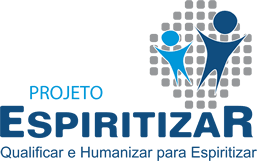